Hiragana Sounds
Reading and Pronouncing Romaji
What is Hiragana?
A set of Japanese symbols (written alphabet) that represent the language’s syllables (spoken sounds).
Review: what is a syllable?
Let’s practice saying these sounds>>> 
a
i
u
e
o
ka
ki
ku
ke
ko
sa
shi
su
se
so
ta
chi
tsu
te
to
na
ni
nu
ne
no
ha
hi
fu
he
ho
ma
mi
mu
me
mo
ra
ri
ru
re
ro
ya
yu
yo
wa
wo
n
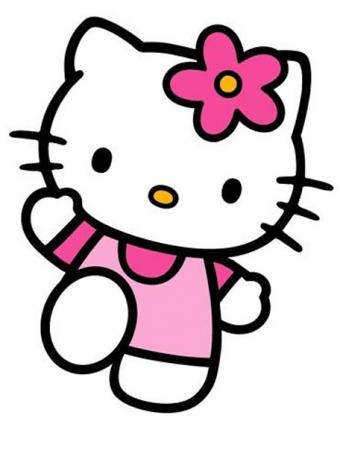 Sugoi